IX -ENCUENTRO NACIONAL 
DE LA P.J.M.I.C
PARAGUAY
OCTUBRE-2018
POTRERO YAPEPO
JOSE LEANDRO OVIEDO
Lema:
Hacer el bien abrazados a Cristo
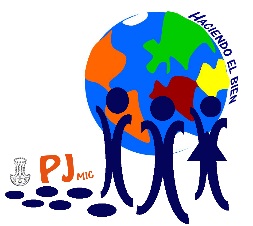 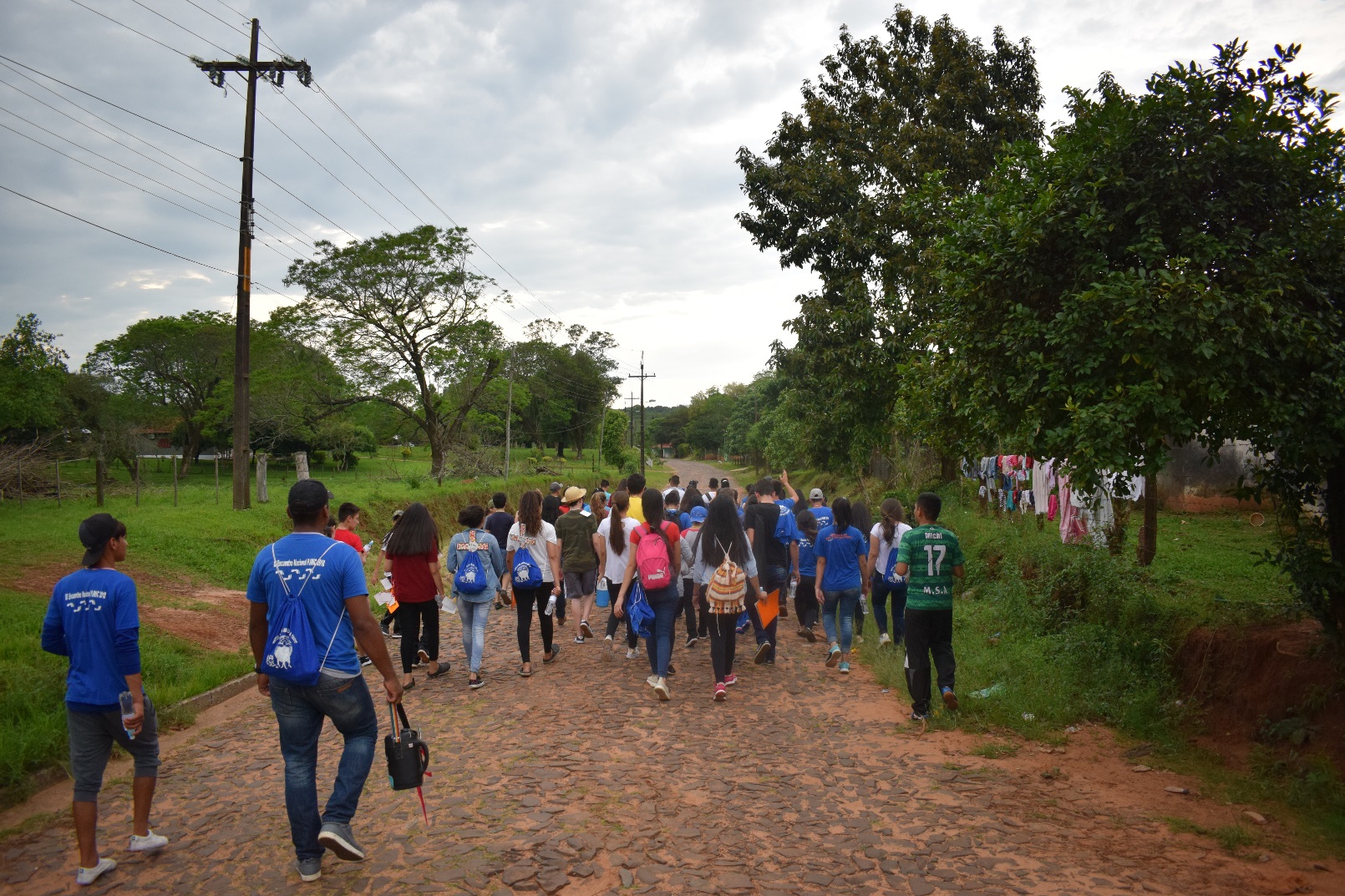 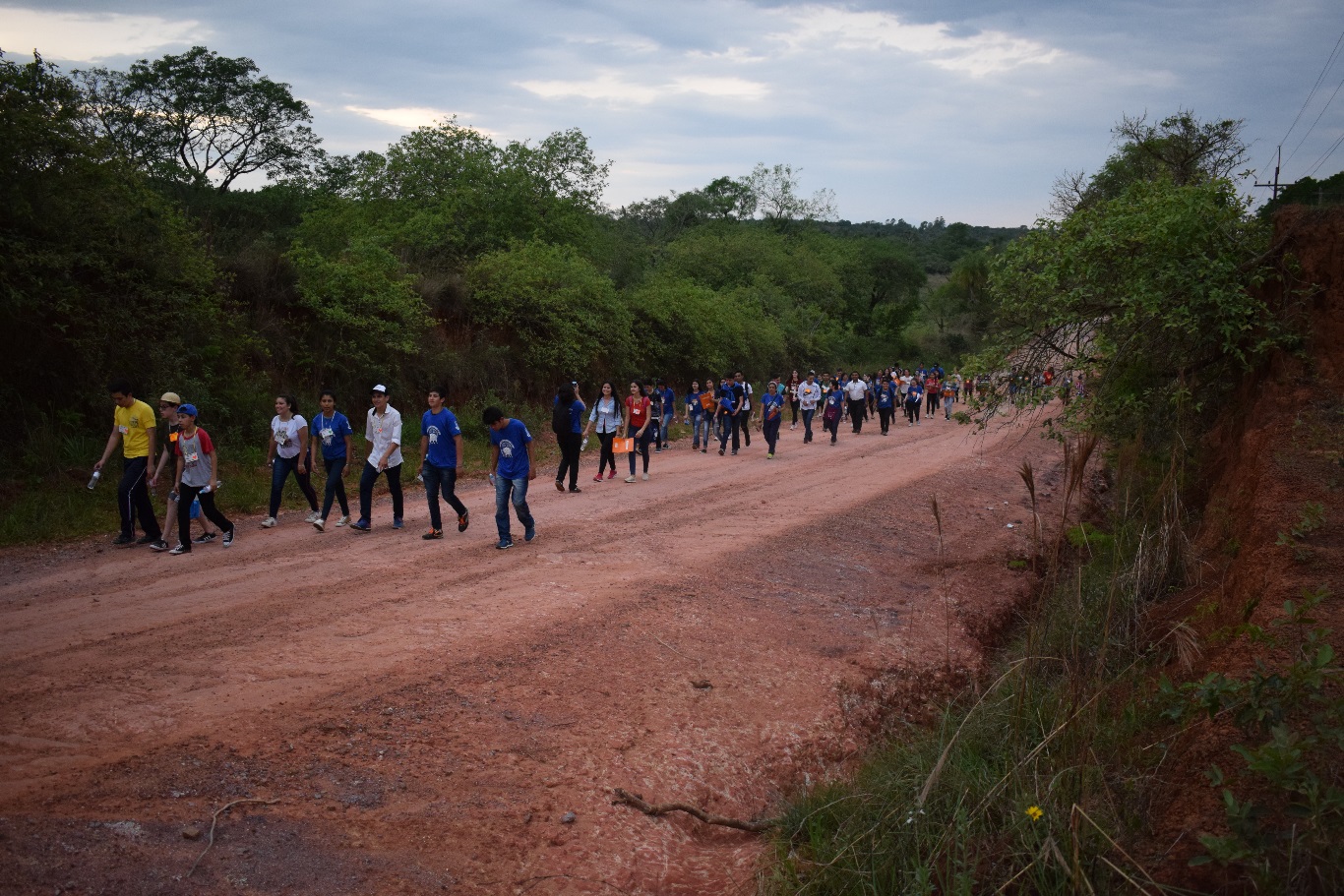 Caminata desde San Pedro del Paraná al lugar de misión……….
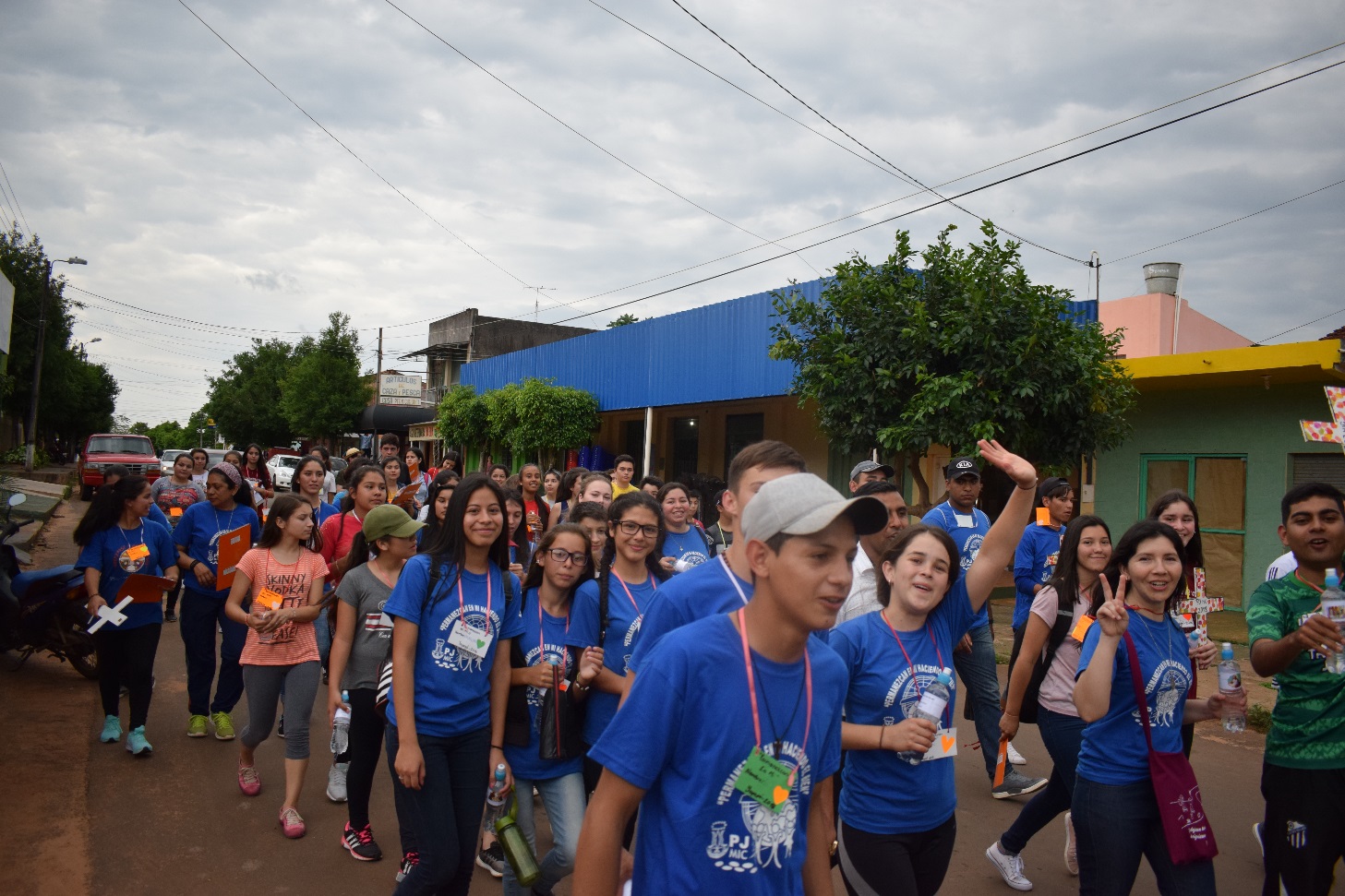 Hemos visitado 12 compañías compartiendo la palabra y la vida con las familias………
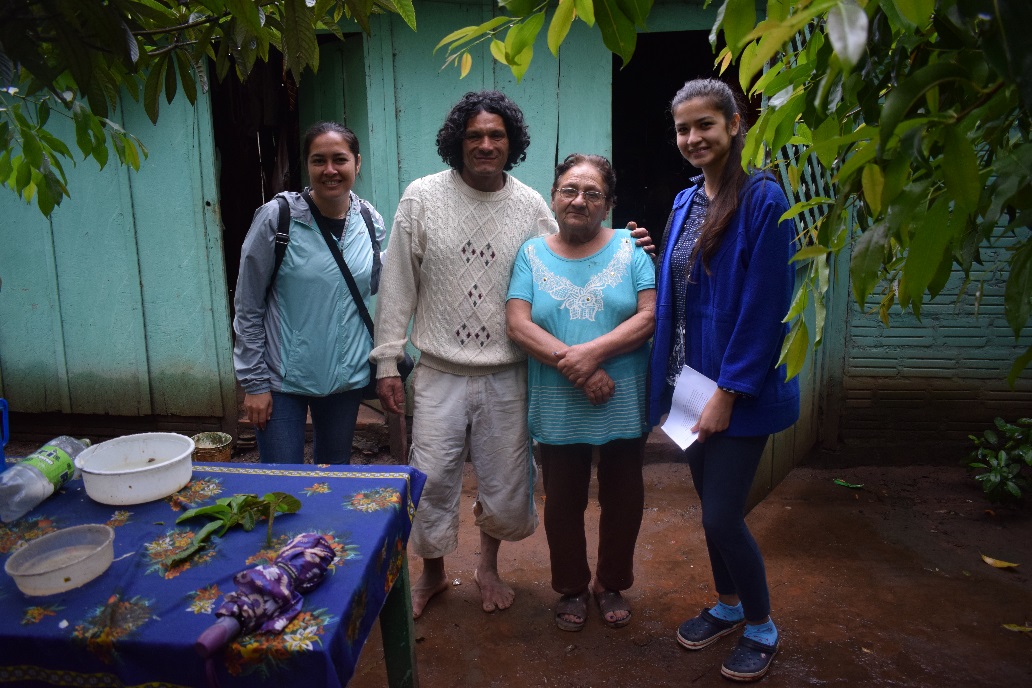 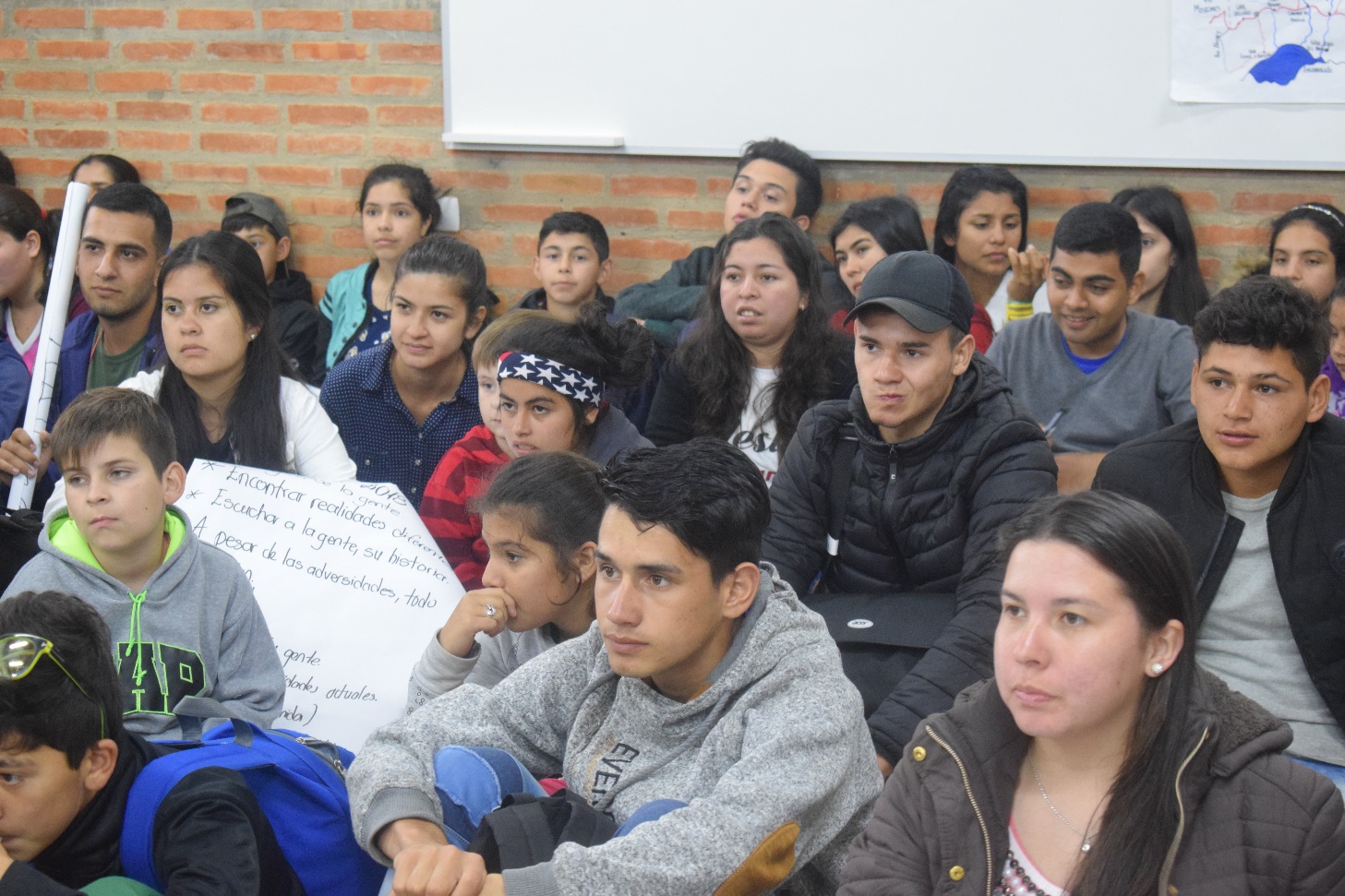 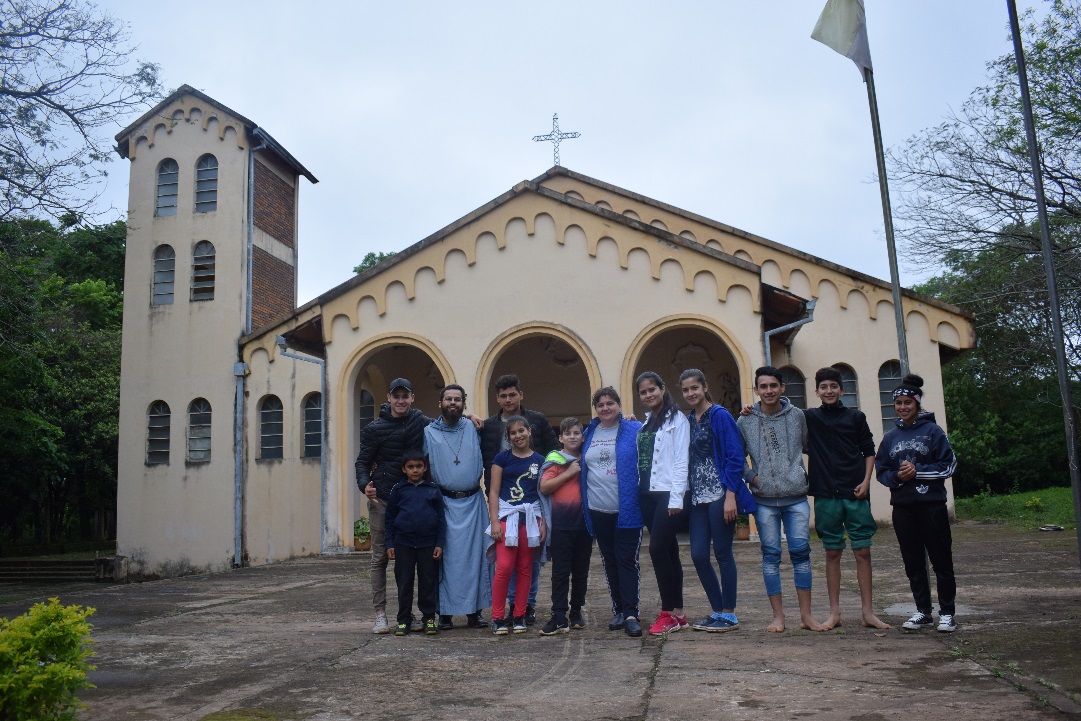 Todos los momentos son buenos
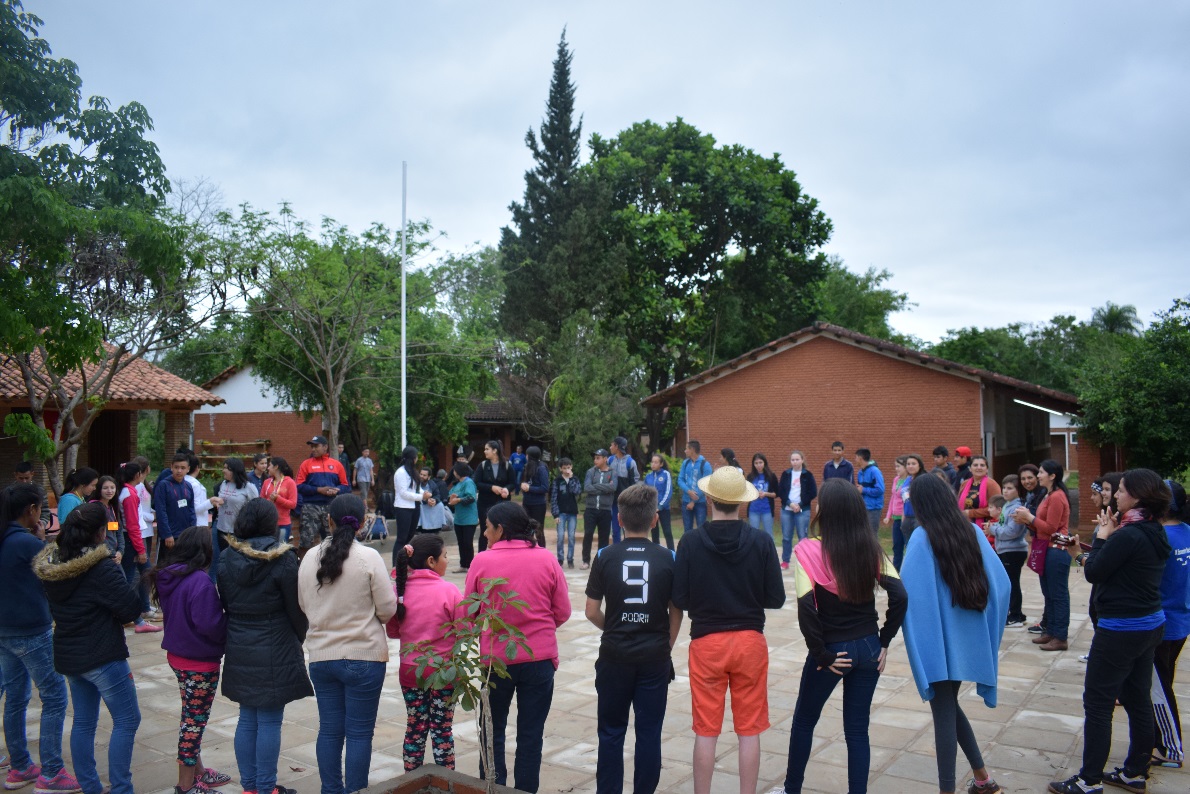 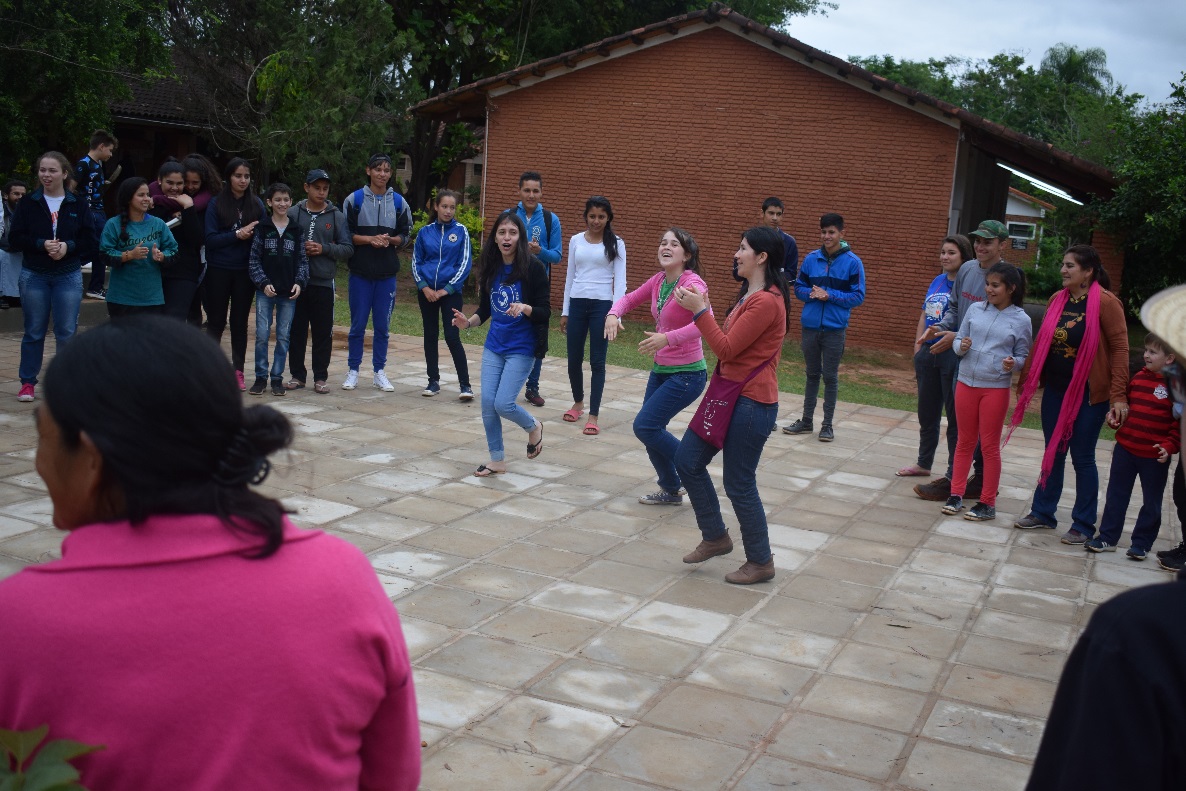 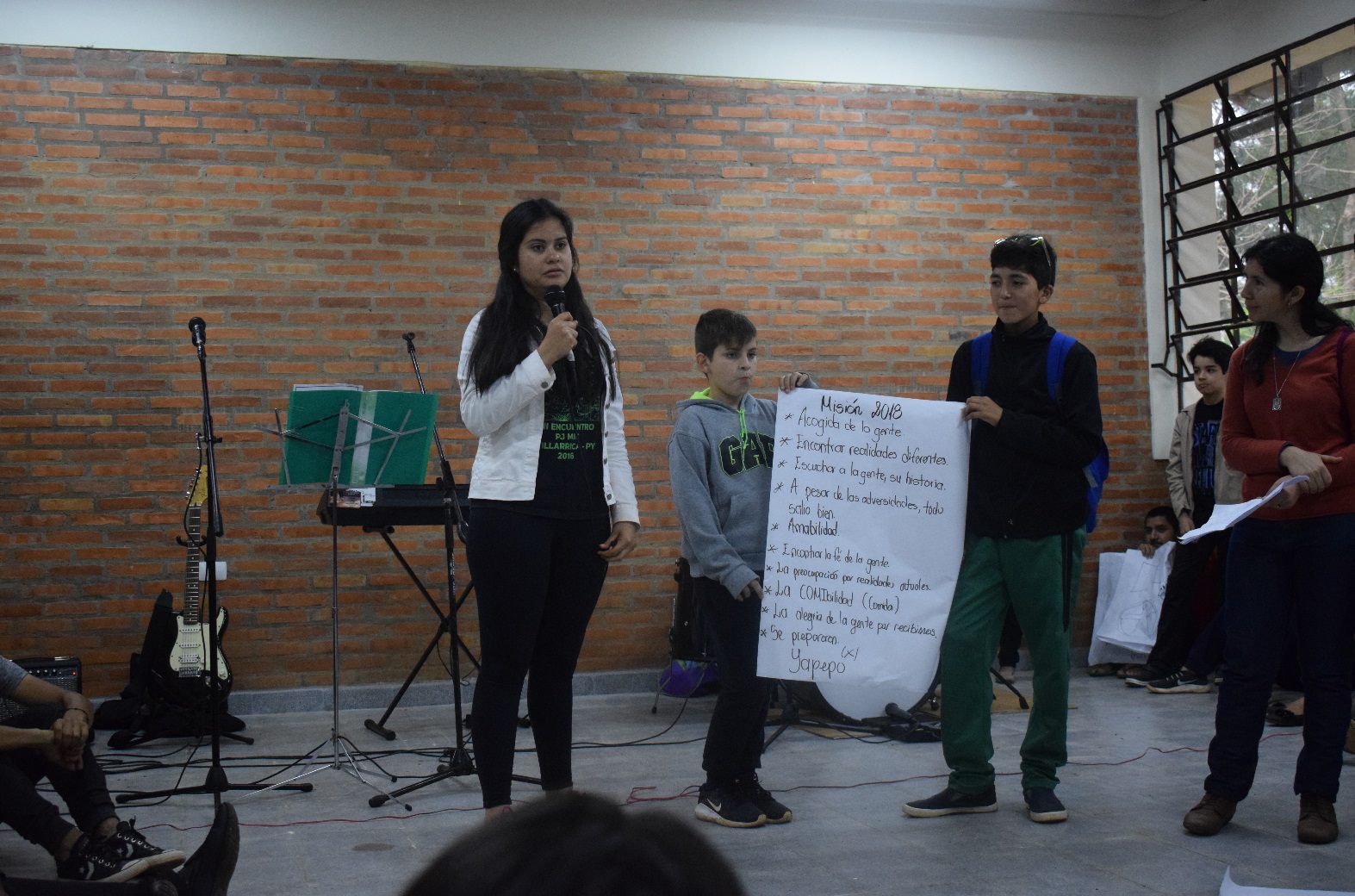 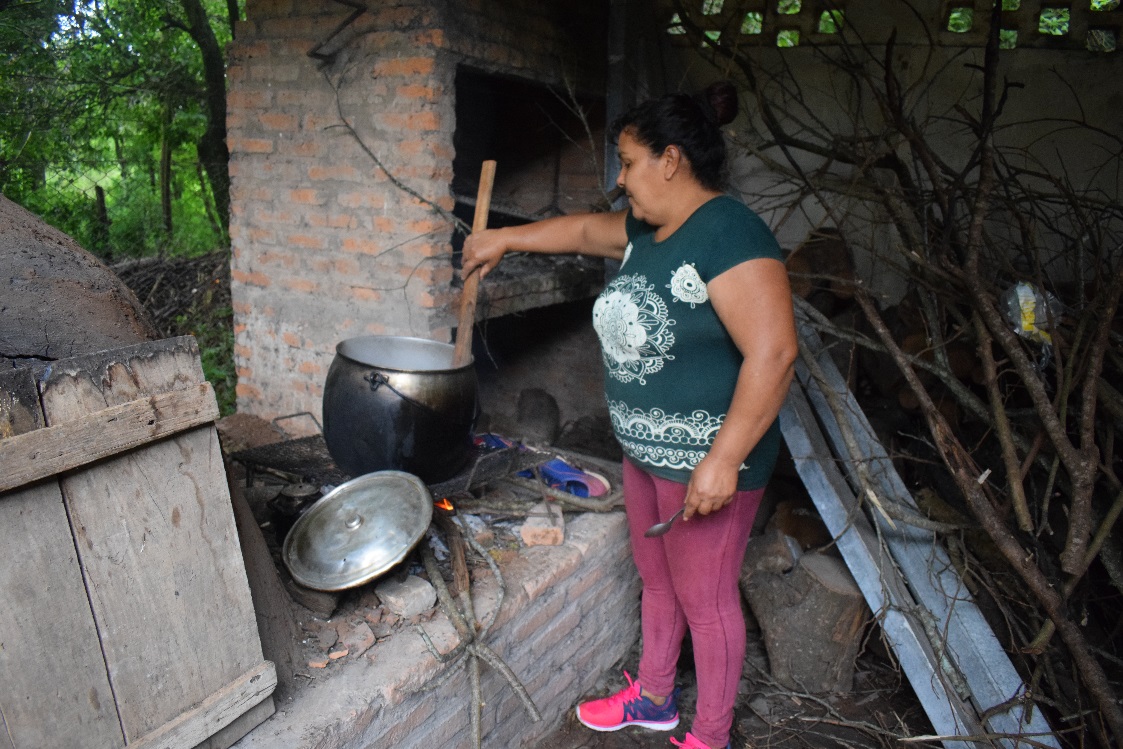 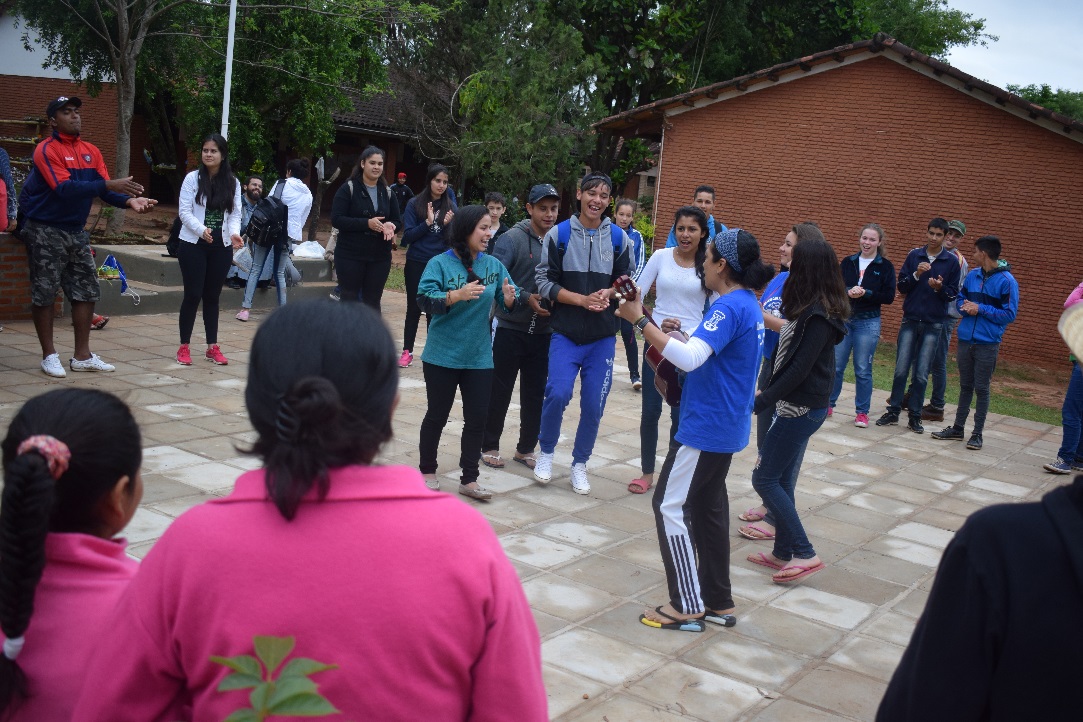 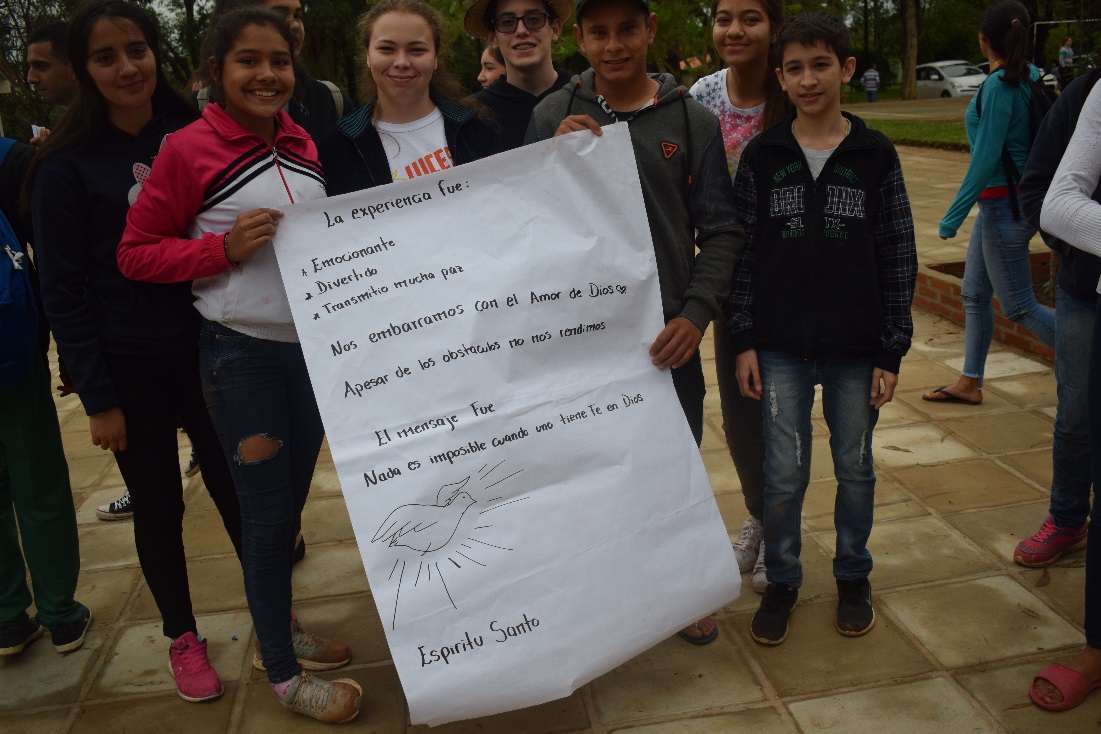 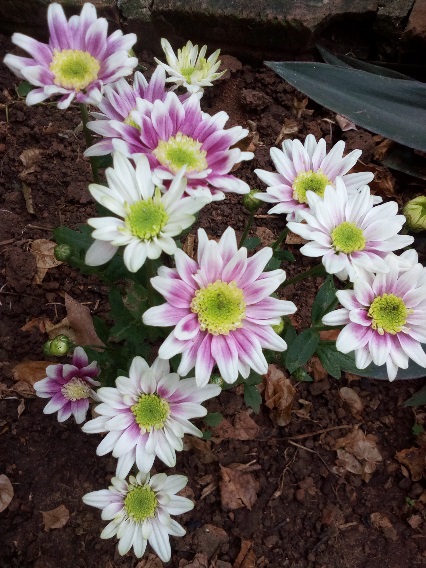 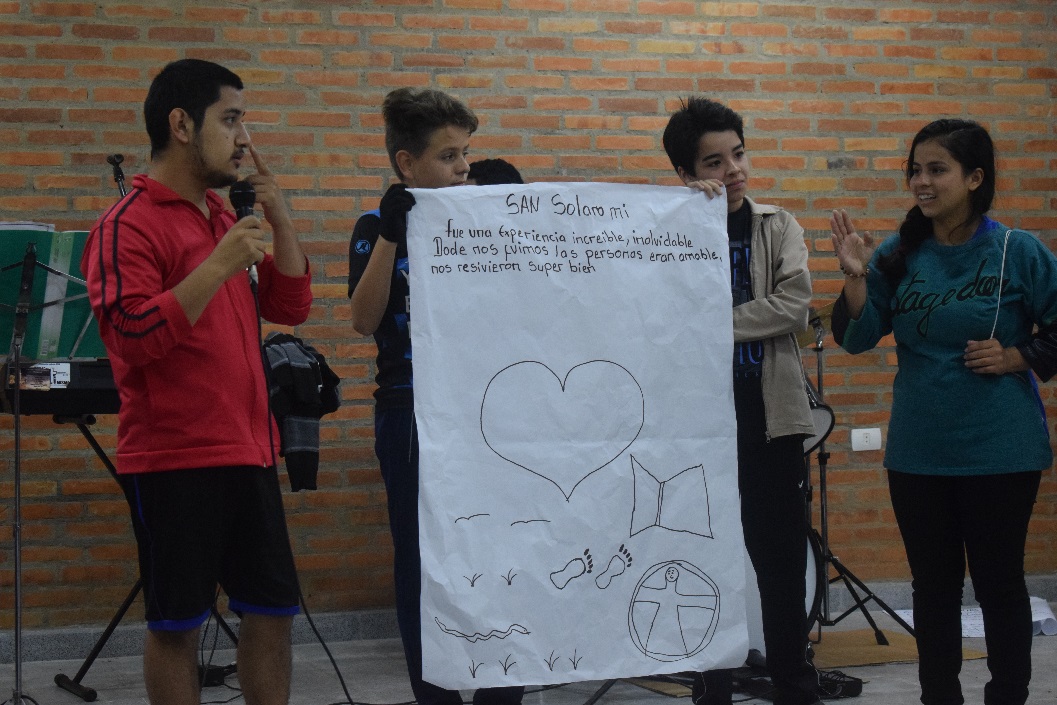 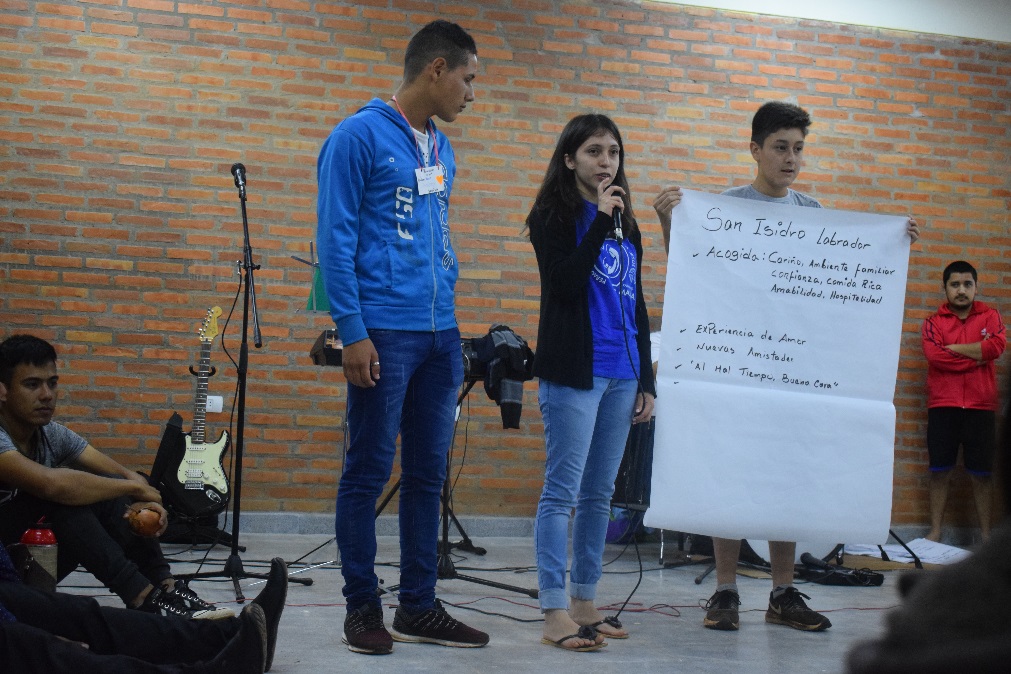 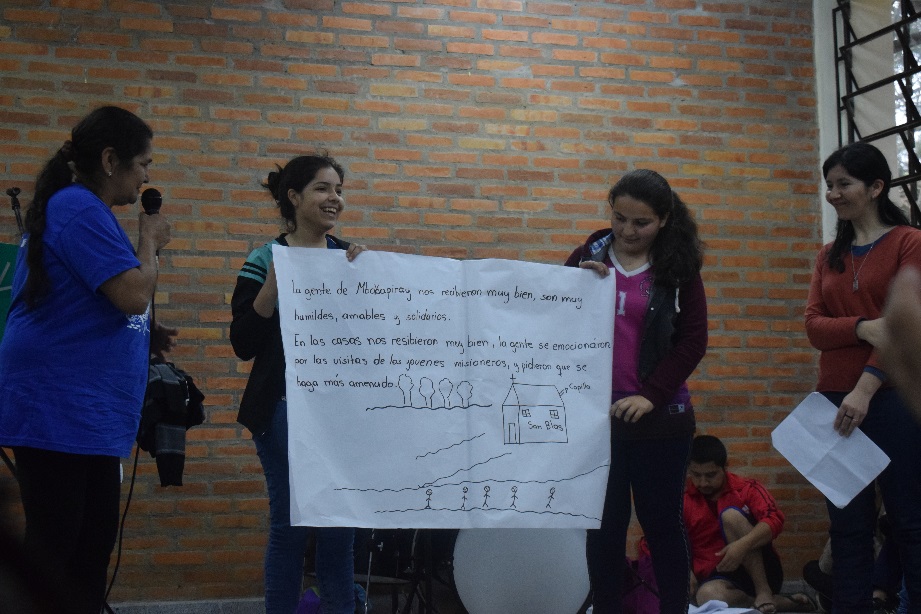 Momento de Evaluación de la Misión
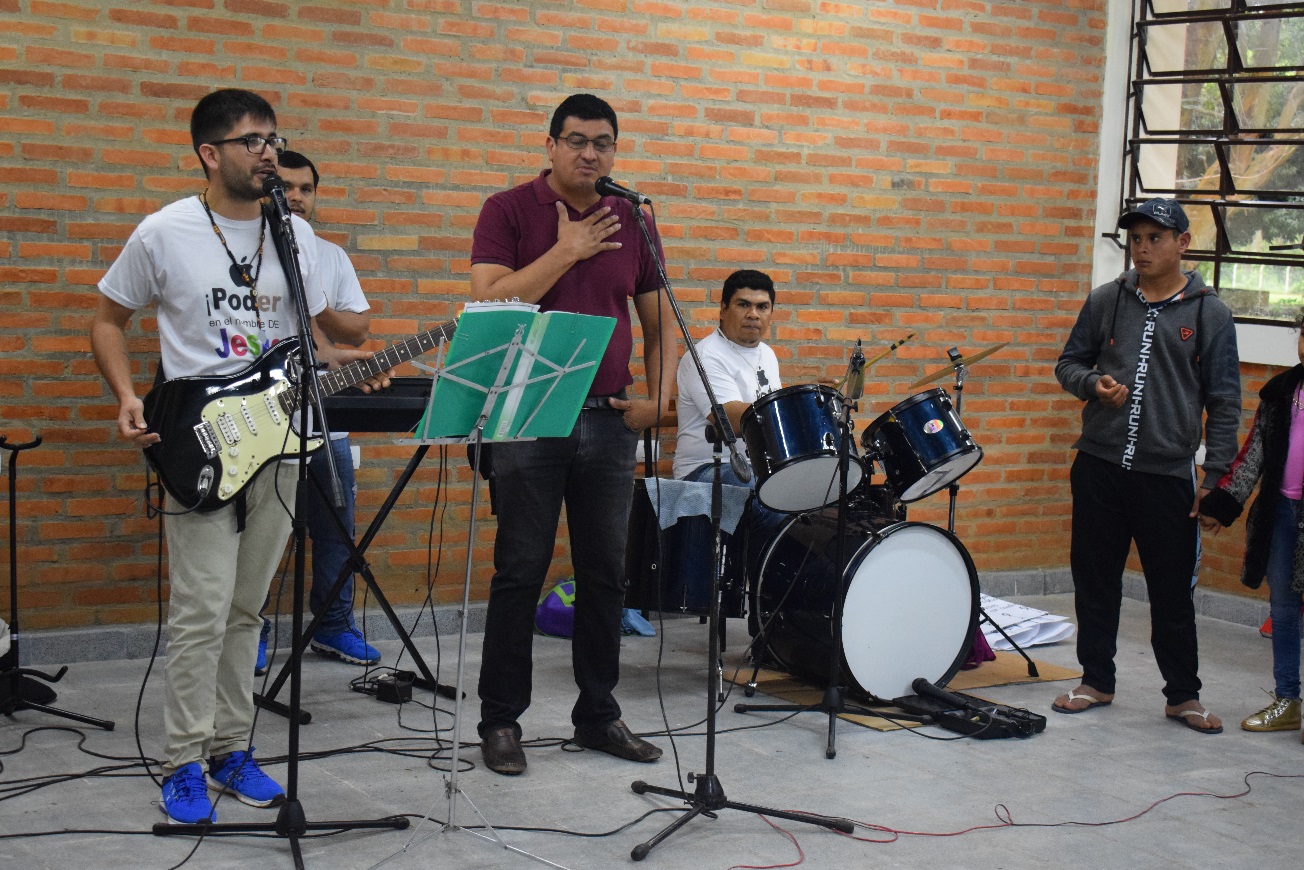 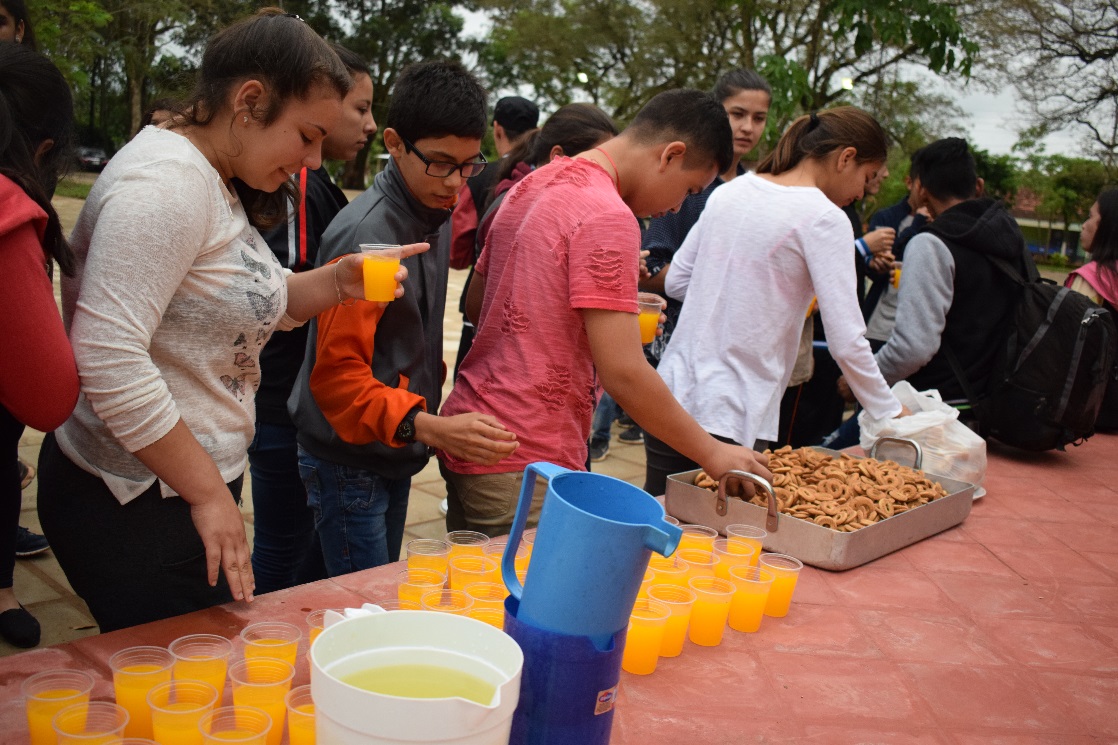 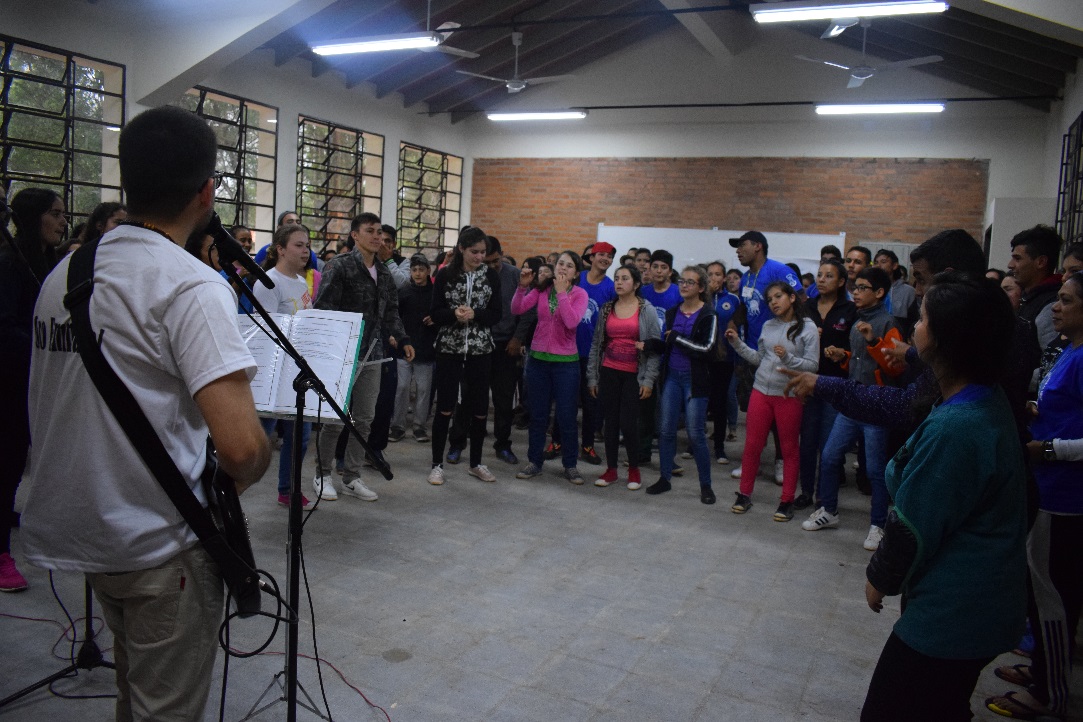 Damos gracias Dios por todo lo regalado en este encuentro.